How do you ask what time it is in Spanish?  Write the following times in Spanish:  2:05 pm, 6:15 am, 11: 40 pm, 1: 30 am.
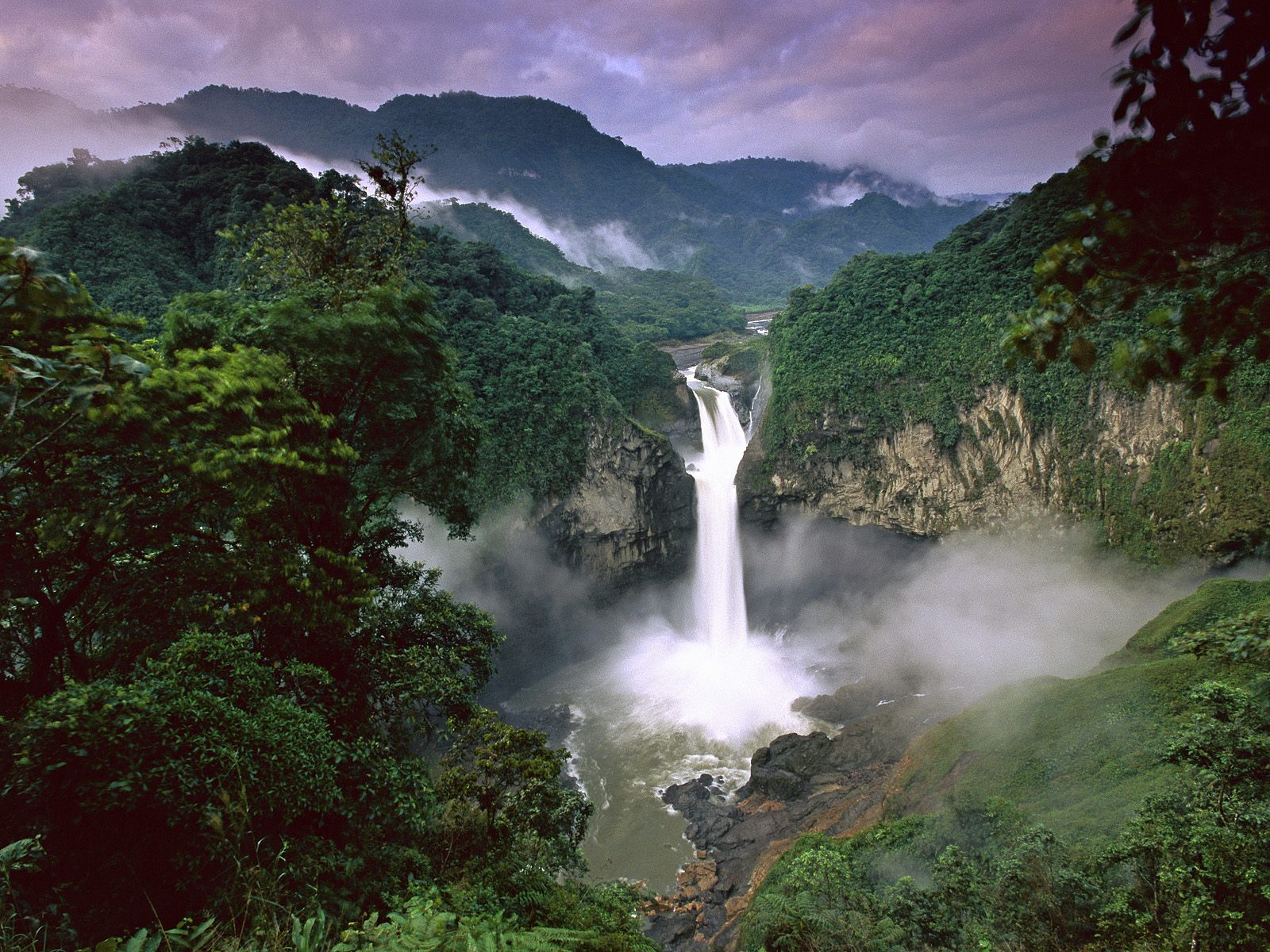 La capital es Quito.
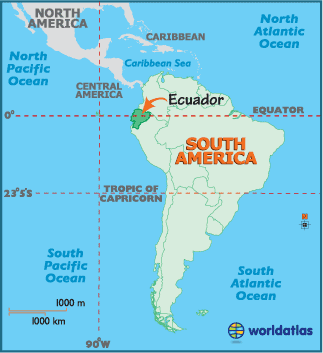